Свързване на таблици с JOIN
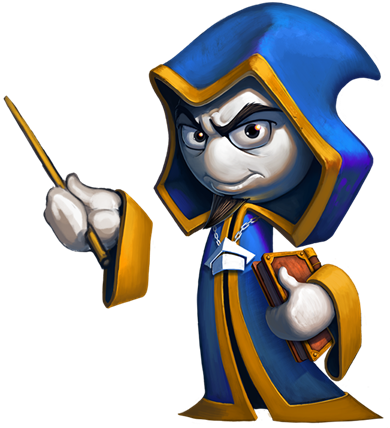 Бази данни
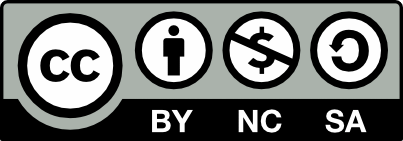 Учителски екип
Обучение за ИТ кариера
https://it-kariera.mon.bg/e-learning/
Table 1
Table 2
Съдържание
Декартово произведение
Връзки между таблици
Типове връзки
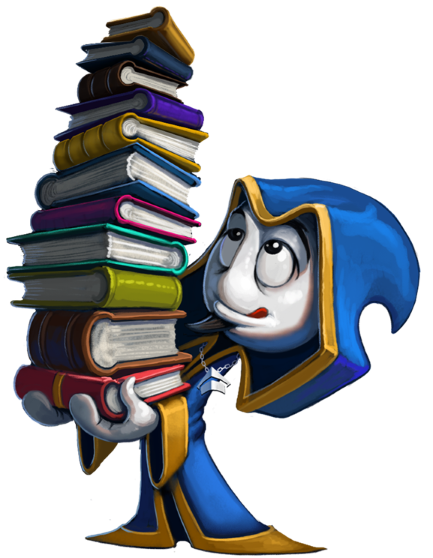 2
Данни от множество таблици
Понякога се нуждаем от данни от няколко таблици:
Departments
Employees
3
[Speaker Notes: Data from Multiple Tables
Sometimes you need to use data from more than one table. In the slide example, the report displays data from two separate tables.
To produce the report, you need to link (join) the Employees and Departments tables and access data from both of them.]
Декартово произведение (1)
Това ще създаде Декартово произведение:


Резултатът:

всеки ред от първата таблица е комбиниранс всеки ред от втората
При 200 реда в първатаи 300 във втората щеимаме 60 000 реда в таблицата с резултата!
SELECT last_name, name AS department_name
FROM employees, departments;
4
Декартово произведение (2)
Декартово произведение се получава когато:
Липсва JOIN условието
JOIN условието е невалидно
Условието е така формулирано, че всички редове от първата таблица са свързани с всички редове от втората
За да избегнете получаване на Декартово произведение, винаги указвайте валидно JOIN условие
5
Връзки между таблици
Релациите между таблици са полезни, когато са съчетани с връзки (чрез клаузата JOIN). Така можем да извлечем данни едновременно от две таблици.
JOIN изисква поне две таблици и „свързващо условие".
Пример:
Селекция от две таблици
Свързващо условие
SELECT * FROM table_a  JOIN table_b ON     table_b.common_column = table_a.common_column
6
Задача: Върхове в Рила
Използвайте базата данни "Geography". Изведете справка за всички върхове в планината "Rila".
Справката да включва имената на планината, на върха и височината на върха.
Върховете да са сортирани по височина, в намаляващ ред.
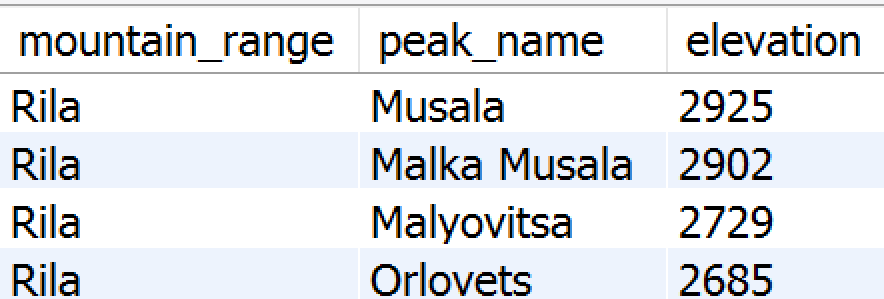 7
Решение: Върхове в Рила
Селекция от няколко таблици
SELECT m.mountain_range, p.peak_name, p.elevation 
  FROM peaks AS p
  JOIN mountains AS m ON m.id = p.mountain_id
  WHERE m.mountain_range = 'Rila'  ORDER BY p.elevation DESC;
Свързващо условие
Сортитране
Бележка: връзките с JOIN са по-производителни от вложените SELECT-и
8
Типове връзки
INNER JOIN
LEFT и RIGHT OUTER JOIN
FULL OUTER JOIN
CROSS JOIN
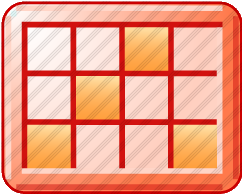 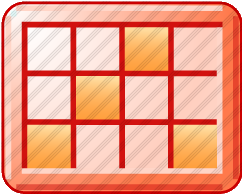 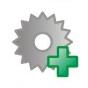 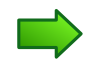 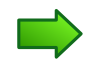 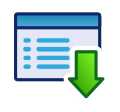 9
[Speaker Notes: These are SQL99 compliant joins]
INNER vs. OUTER JOIN
INNER JOIN (връзка само с вътрешните записи)
Връзка на две таблици, връщаща само редовете, отговарящи на условието за свързване.
LEFT (или RIGHT) OUTER JOIN (връзка и със записите, които са външни отляво / отдясно)
Връща резултата на връзката с вътрешните записи и също така несъвпадащите записи от лявата (или дясната) таблица
Full outer join (връзка с всички външни записи)
Връща резултата на INNER JOIN и всички несъвпадащи записи
10
Обобщение
Може да свързваме таблици с JOIN
Декартово произведение получаваме,когато JOIN условието липсва или е невалидно
Има различни видове връзки между таблици – INNER, OUTER и т.н.
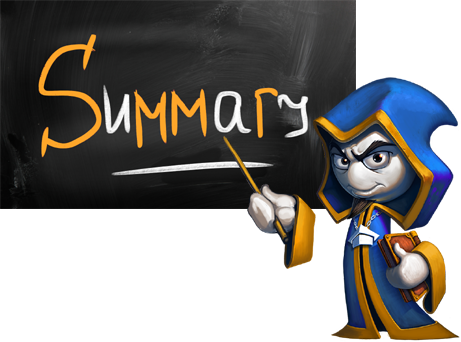 SELECT * FROM employees AS e
  JOIN departments AS d ONd.department_id = e.department_id
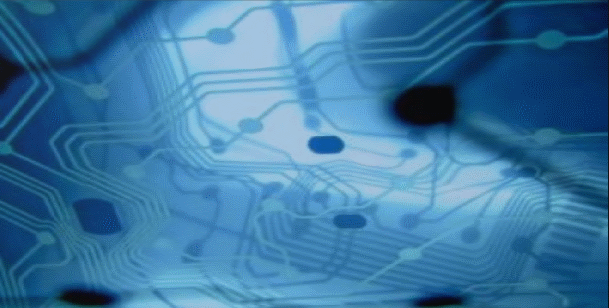 Databases
11
Свързване на таблици с JOIN
https://it-kariera.mon.bg/e-learning/
Министерство на образованието и науката (МОН)
Настоящият курс (презентации, примери, задачи, упражнения и др.) е разработен за нуждите на Национална програма "Обучение за ИТ кариера" на МОН за подготовка по професия "Приложен програмист"


Курсът е базиран на учебно съдържание и методика, предоставени от фондация "Софтуерен университет" и се разпространява под свободен лиценз CC-BY-NC-SA
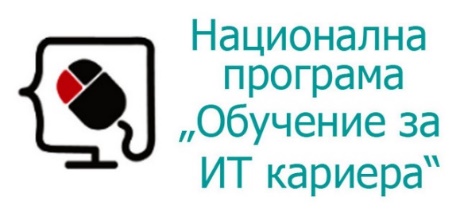 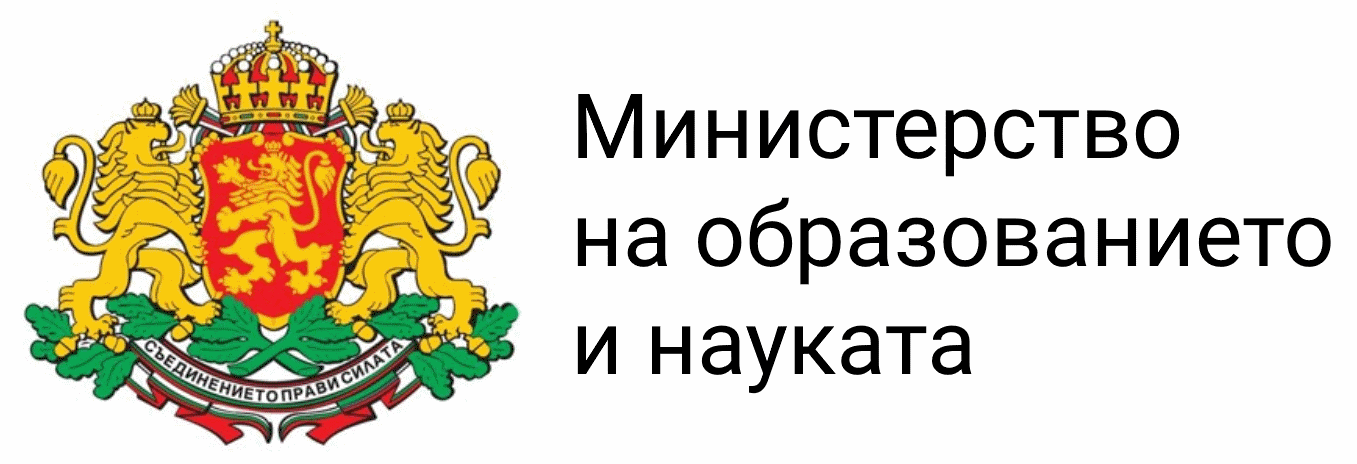 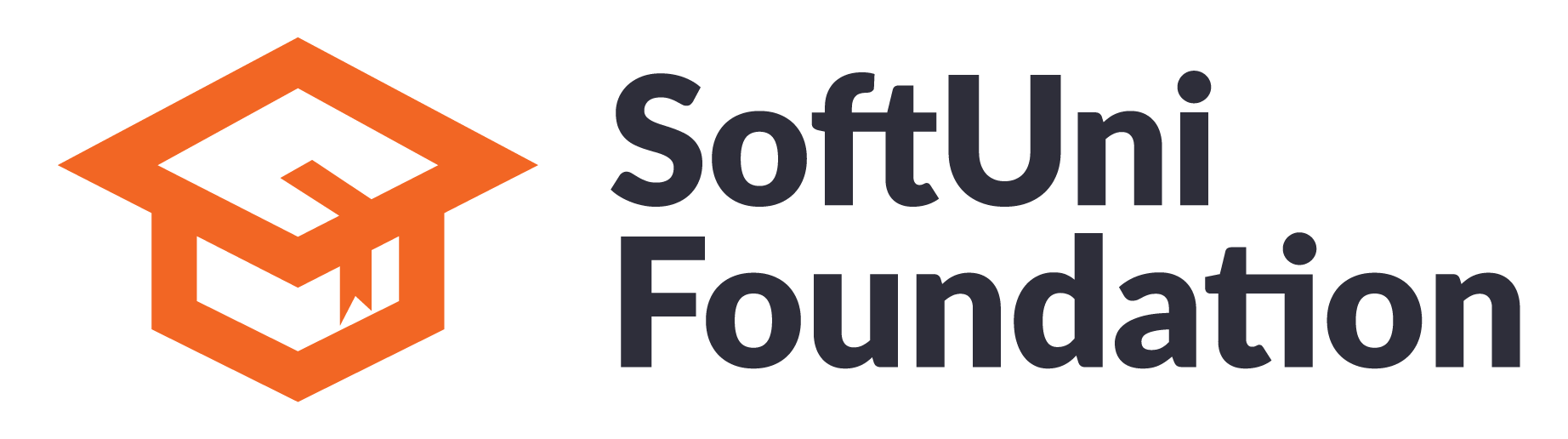 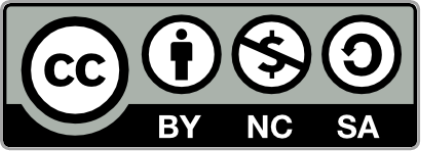 13